Дворянские усадьбы Ломоносовского района
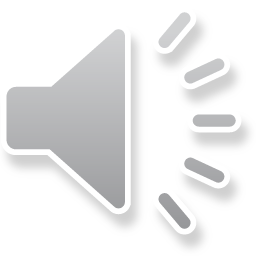 Часть 1
К концу XIX века в Петергофском уезде было 80 усадеб. В Ломоносовском районе их всего 15, но они дают яркую картину эволюции русских усадеб с их  неповторимымиархитектурными сооружениями, индивидуальными садово-парковыми композициями,разнообразными насаждениями, различнымиводными системами.В этих пятнадцати усадьбахпостроек сохранилось немного.Строили их знаменитые и малоизвестные мастера.
Усадьба Усть-Рудица Усадьба 164 года принадлежала М.В. Ломоносову  и его потомкам - Константиновым, Раевским, Орловым.
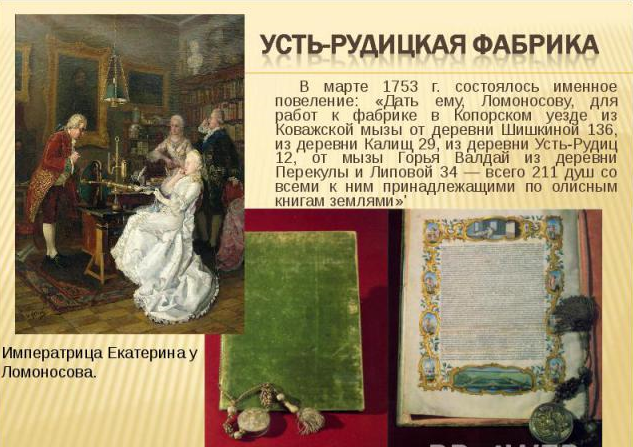 Усть-Рудицкая фабрика
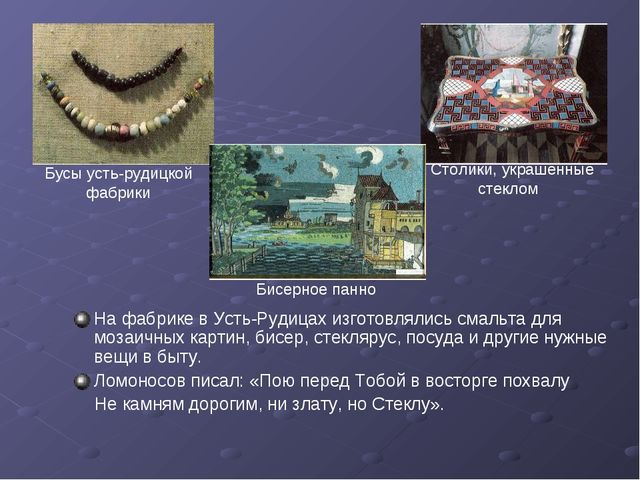 Памятный знак на месте усадьбы
Усадьба «Лопухинка»
В  1747 году (эта дата и считается годом основания деревни Лопухинка) владельцем селений, которые впоследствии срослись в одно,    был  дворянин Никита Лопухин. Его фамилия и дала название селению. Лопухины - древний знатный род (11век). Никита Лопухин приходился родственником первой жены 
Петра  Первого.
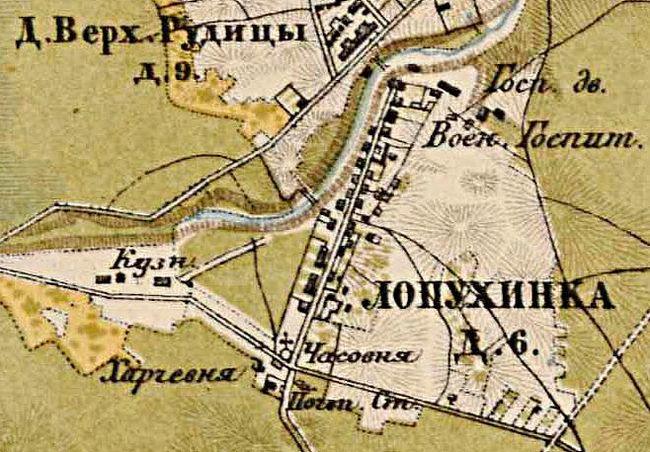 Усадьбы на краю уступов  связывали дорожки, спускающиеся к реке (через неё был перекинут мост). В усадьбах были только строения, сады и огороды, а о парке позаботилась природа.  «Швейцария с висящими на скалах рощами и садами» - так называли Лопухинку в середине 19 века.Геринги владели усадьбой вплоть до 1917 года, при это необходимо отметить, что  у этой семьи были родственные связи с родом Пушкиных и Блоков.
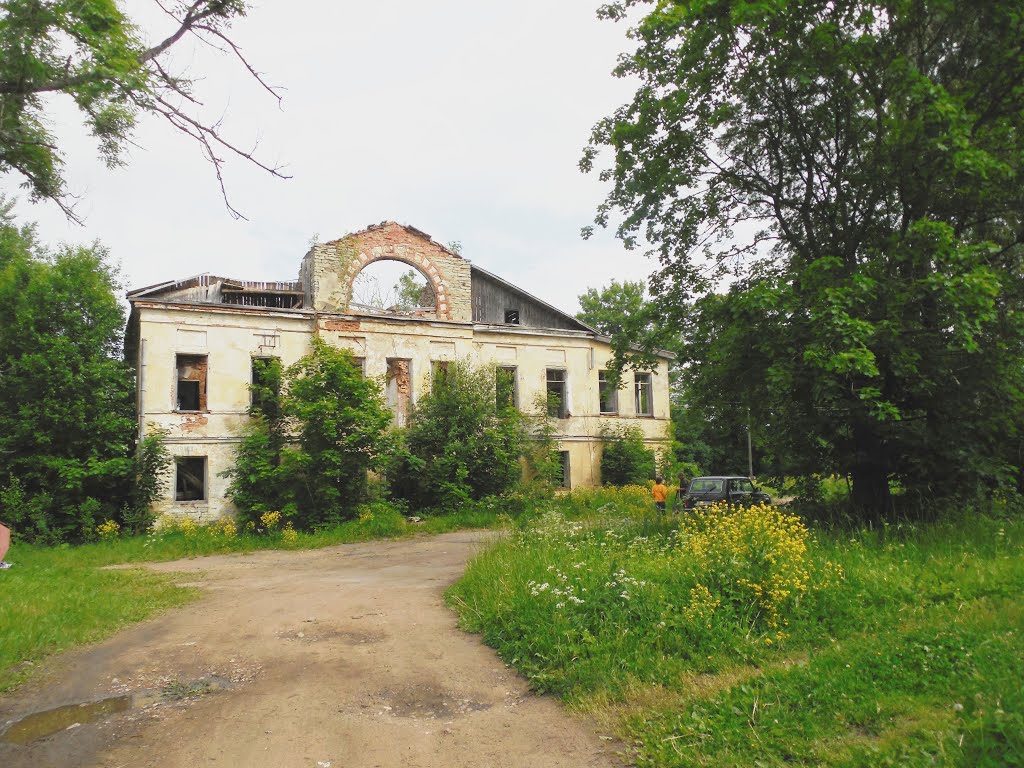 В давние времена вода в озере была небесно-голубой и очень прозрачной -  на Лопухинском озере не было водорослей и камышей. Сейчас радоновые озёра – это два искусственных озера 200 и 550м в длину, 40-60 м в ширину. Лопухинские радоновые источники  считаются (исходя из анализа их хим. состава) целебными и могут применяться  в лечебных целях.
Заброшенная усадьба Геринга( Лопухинка)
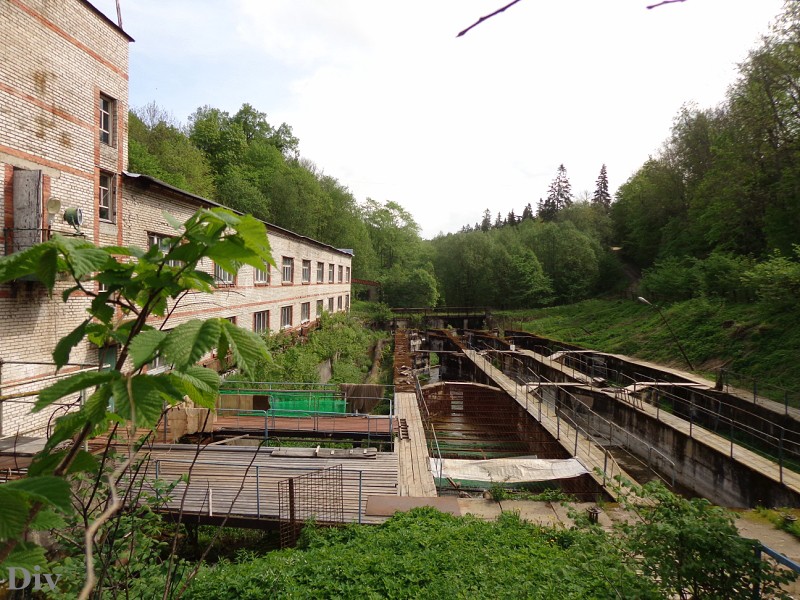 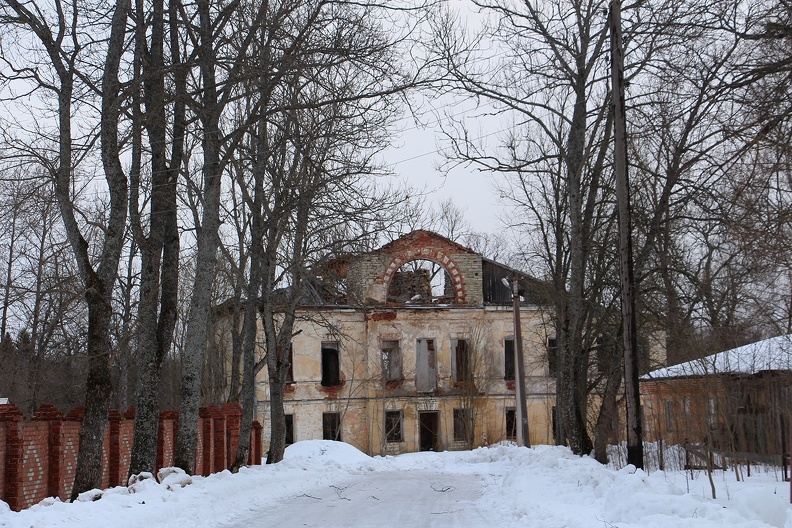 Ропша
Основные даты:1714 — Пётр I жалует усадьбу в Ропше Ф. Ю. Ромодановскому1725 — Строительство каменных хором1750 — Постройка дворцово-паркового ансамбля по проекту Растрелли1762 — Смерть Петра III в Ропшинском дворце1785 — Перестройка дворца и обустройство территории1801 — Дворец приобретает Павел I1917 — Дворец национализирован1944 — Дворец пострадал в ходе военных 
действий, после войны восстановлен1978 — Дворец разорён квартировавшей в 
нём войсковой частью1990 — Первый из серии пожаров во дворце2014 — Создание концепции полной 
реставрации дворца2015 — Обрушение фронтона
Когда в 1703г генерал-фельдмаршал Шереметев изгнал шведов из Копорского уезда, Ропша стала заметно расцветать и расширяться. Прибывший сюда царь-победитель Петр I пришел в восторг, увидев десятки родников с чистейшей водой — сбывалась его мечта о русском Версале. Именно отсюда, с Ропшинских высот, он повелел проложить водоводы к Петергофу. До сих пор естественный ток воды питает знаменитые фонтаны. И бежит она по тем самым трубам и каналам петровских времен.В 1714 году Пётр I пожаловал усадьбу своему сподвижнику Фёдору Ромодоновскому. После смерти последнего в 1717 году усадьбу унаследовал его сын Иван. В 1722 году он отдал её в приданое своей дочери Екатерине, вышедшей замуж за Михаила Головкина.Елизавета Петровна незадолго до смерти подарила Ропшу наследнику престола Петру            Фёдоровичу, будущему Петру III.  В Ропше император Пётр III после недолгого правления погиб при                                              невыясненных обстоятельствах. Затем Екатерина II пожаловала Ропшу Григорию Орлову, при котором усадьба была заброшена и пришла в упадок. В 1785 году Ропшу приобрёл Иван Лазарев. Под                                               руководством Григория Энгельмана и                                               Томаса Грея были проведены преобразования                                               ропшинского паркового комплекса, в                                               частности была создана сложная система                                               водоёмов, посажены деревья и кустарники,                                               устроены оранжереи. Под руководством                                             Антонио делла Порто были реконструированы                                              сооружения. Юрием Фельтеном была                                              создана бумажная фабрика. В 1801 году                                              Лазарев продал усадьбу Павлу I, который                                              вскоре был убит. При Александре I Ропша                                              находилась в ведении Кабинета Его                                              Императорского Величества, в 1826 году была                                              подарена Александре Фёдоровне, жене Николая I.
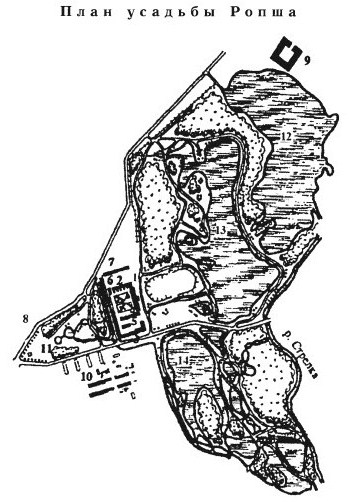 Современное состояниеВ конце 1980-х — начале 1990-х в здании произошла серия пожаров, сильно повредивших дворец. Полностью выгорел 2-й этаж, обрушились перекрытия, рухнула крыша, и частично обрушились стены, а конюшня и флигеля были разграблены мародерами. Деревянные леса, которые воздвигли в начале 90-х для поддержания стен и фасада, рухнули в начале 2010 года, крыши как таковой давно уже нет, часть стен исписана, часть обрушилась. Кое-где сохранились остатки лепнины. Парк запущен и замусорен, малые пруды плавно превращаются в болота.Дворец был заброшен, и его парки постепенно пришли в запустение. От былого величия усадьбы не осталось практически и следа.Сейчас Ропшинский дворец — памятник федерального значения, является федеральной собственностью. Останки строений и заброшенный парк находятся под эгидой ЮНЕСКО и охраняются государством, но реставрация и реконструкция этих мест так пока и не коснулась.
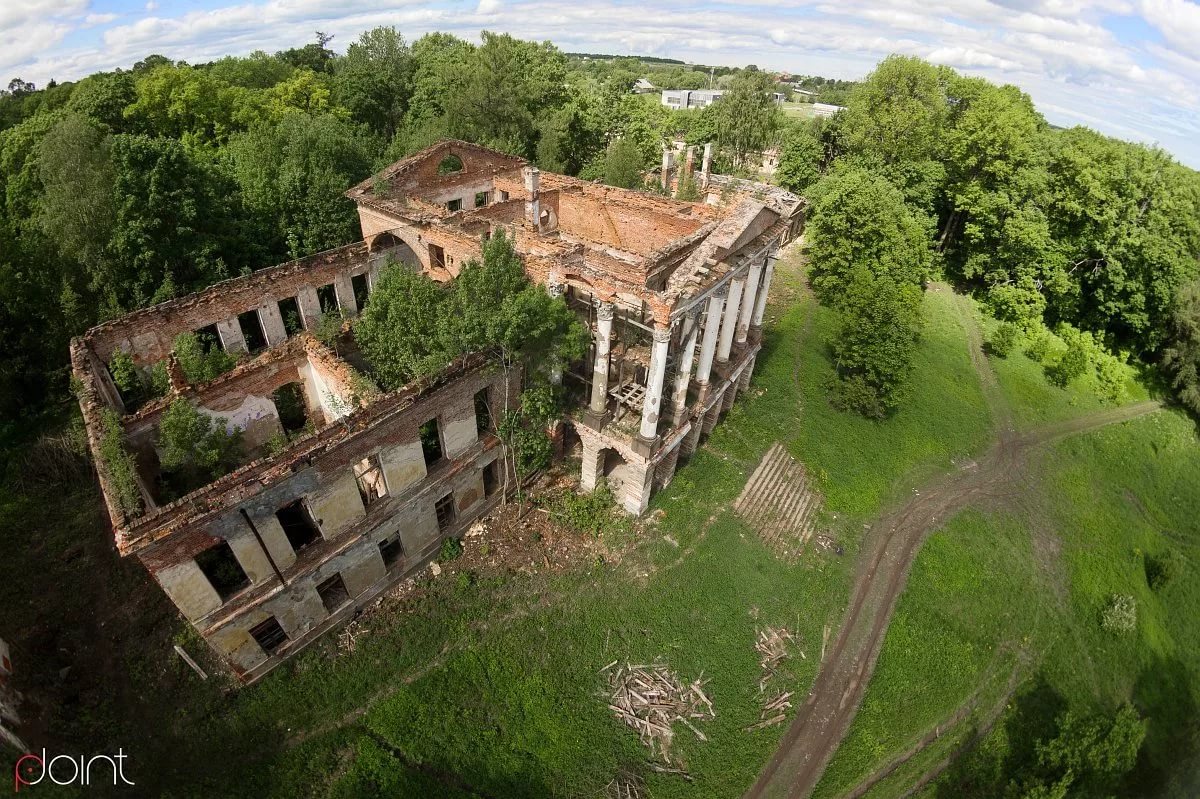 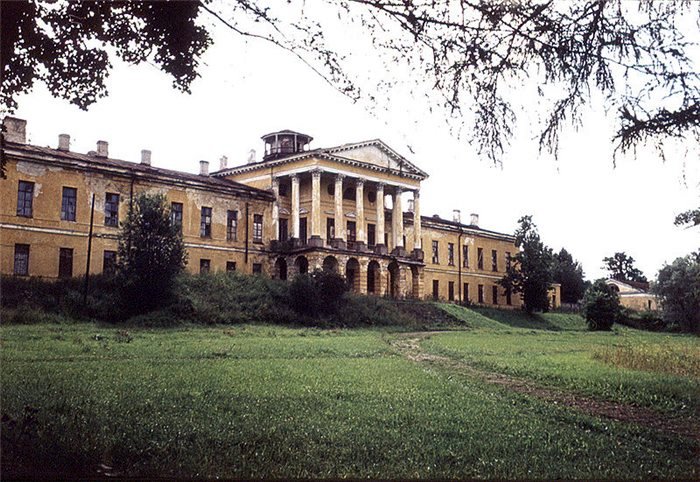